Certification Training & Training Local Committees
Description
Colleges are required to train curriculum committees annually to be eligible for continued local approval certification. This session will highlight elements of local approval certification for 2020-2021. In addition to using this session as a template for committee members, presenters will share additional resources that may be helpful in training local curriculum committee members and curriculum developers.
2
Local Approval Certification 2020-2021



Recommended Training Elements



Available Training Resources
OVERVIEW
3
LocalApprovalCertification
Local Approval Certification
First local approval certification was due December 2016 and included local approval for credit courses, including new courses for approved programs, modified courses, and stand-alone courses.
2019-2020 Local Approval Certification (Memo AA 19-35) included all credit and noncredit course proposals, modified credit programs, local credit programs, CTE C-ID aligned credit programs, and noncredit CDCP programs (except for short-term vocational). 
It did not include ADTs, noncredit CDCP STV programs, and new CTE programs not C-ID aligned
Required Annual Certification Form signed by Chief Executive Officer, Chief Instructional Officer, Academic Senate President, and Curriculum Chair
Required Copy of local board policy defining standards for credit hour calculations
For 2019-2020, signatories acknowledged and certified that:
Course hours and units are correct in accordance with CCCCO Course Calculations; 
The college/district course outline of record has been approved by the District Governing Board; 
The college has developed local policy, regulations, or procedures specifying the accepted relationship between contact hours, outside-of-class hours, and credit for calculating credit hours to ensure consistency in awarding units of credit; 
Credit cooperative work experience plan has local board approval and is on file; 
Credit and noncredit courses and programs that are submitted to the Chancellor’s Office Curriculum Inventory (COCI) system are accurate and compliant with California Education Code, California Code of Regulations, title 5, and the current CCCCO Program and Course Approval Handbook (PCAH); 
Credit and noncredit programs have the required attachments in accordance with the current CCCCO PCAH; and 
Mandatory training for curriculum committees and responsible administrators regarding curriculum rules and regulations to ensure compliance ((CCR, §55002(a) (1)).
Annual Certification Approval Policy
The Chancellor's Office requires each college to annually submit:
Annual Certification 
Chief Executive Officer
Chief Instructional Officer
Academic Senate President, and
Curriculum Chair

Local Governing Board Policy 
Policy must define the standards for credit hour calculations
Submit as PDF

Non-submission of the Annual Certification will result in a deactivation of “auto-approval” status
Local Approval Certification 2020-2021
The periodic review process will be ongoing
The Chancellor’s Office is here to help. College curriculum specialists are encouraged to work closely with assigned CCCCO regional curriculum staff members (regional assignments posted to CCCCO Curriculum web page)
Ongoing information updates will be shared periodically (listservs, curriculum training venues, guidance memos, etc.)
Periodic Review Process – Sample
Sample Timeline* 
2/1/2020 - CO conducts periodic review, annotates findings, and notifies college of required revisions (discrepancies requiring corrective action) 
College receives periodic review discrepancy notification from CO and has 60 days to respond to CO (response by 4/1/2020)
College corrects discrepancies and submits amended curriculum via COCI (by 10/1/2020) 
CO reviews corrected curriculum and notifies college 
Non-punitive process; goal is to assist colleges in aligning curriculum with policy through technical assistance and guided support 
*Note: does not include AD-Ts; see separate guidelines
Who should be trained?
Curriculum committees
Curriculum specialists
Deans or other curriculum developers
Chief Executive Officer
Chief Instructional Officer
Academic Senate President
Others?
Reminders
Make sure course hours and units are correct
Development of local policy for consistency in awarding units of credit
Course outline of record approved by district governing board
Cooperative Work Experience (CWE) plan has local board approval and is on file
Accuracy of credit curriculum submitted to COCI
Credit programs have the required attachments in accordance with the current PCAH
Mandatory training for curriculum committees and responsible administrators regarding curriculum rules and regulations to ensure compliance (CCR title 5, §55002(a) (1))
Recommended Training Elements
Courses
Credit
All curriculum components will be reviewed
COCI proposal fields for data elements
Course outline of record meets standards in title 5, § 55002 (a) (b), and approved by the district governing board
Refer to PCAH 7, Part II, credit curriculum standards and criteria
Noncredit
All curriculum components will be reviewed
COCI proposal fields for data elements 
Course outline of record meets standards in title 5, § 55002 (c), and approved by the district governing board
Refer to PCAH 7, Part III, noncredit curriculum standards and criteria
Certificate Programs
Noncredit
Certificate of Completion
Certificate of Competency 
All curriculum components will be reviewed
Narrative (with all components)
CORs for all courses 
Appropriate supporting documentation for short-term vocational (“CTE”) certificates
Refer to PCAH 7, Part III, Section 3 for noncredit program criteria and standards
Adult High School Diploma (AHSD) and apprenticeship see PCAH 7, Part III, Section 3 (pp. 135 – 137)
Credit
Certificate of Achievement
All curriculum components will be reviewed
Narrative (with all components)
CORs for all courses 
Appropriate supporting documentation for “Local” (non-CTE) certificates 
Appropriate supporting documentation for CTE certificates 
Refer to PCAH 7, Part II, Section 3 for credit certificate program standards and criteria
AA/AS Degree
Compliance standards for associate degrees, as set forth in title 5, § 55063
All curriculum components will be reviewed
CORs for all courses 
Narrative (with all components)
Appropriate supporting documentation for CTE associate degrees  
Refer to PCAH 7, Part II, Section 3 for all credit degree program standards and criteria 
CTE AA/AS Degrees: PCAH 7, pp. 79 - 84
Local AA/AS Degrees (non-CTE): PCAH 7, pp. 84 – 89
Associate Degree for Transfer (AD-T)
The AD-T program is a partnership between the CCC and CSU system
AD-Ts must be compliant with applicable legislation, title 5, and PCAH requirements   
Periodic review will include compliance of:
Current TMC (Transfer Model Curriculum) 
All CORs attached (CORs will be reviewed to ensure current standards are met)
All courses included on TMC meet the requirement listed on the TMC C-ID Articulation, AAM (Articulation Agreement by Major), BCT (CSU Baccalaureate Level Course List by Dept.) or GECC (CSU GE Certification Course List by Area) 
Review of unit count and double count totals
Review of Narratives including the catalog descriptions with random checks against the current school catalog to confirm they are the same 
For AD-Ts, colleges will be asked to respond to revision request within 60 days. Once the college responds they will have an additional 6 months from the response date to make necessary revisions for approval. 
If a colleges does not meet the corrective parameters described above, the AD-T program will be deactivated in COCI.
Available Training Resources
PCAH 7th Edition
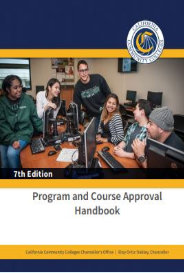 PCAH 7th Edition…
PART I:    OVERVIEW
PART II:   CREDIT CURRICULUM
PART III:  NONCREDIT CURRICULUM 

Posted to the Educational Services & Support Division webpage [Curriculum and Instruction]

https://www.cccco.edu/-/media/CCCCO-Website/Reports/CCCCO_Report_Program_Course_Approval-web-102819.pdf?la=en&hash=06918DD585E9F8C0805334FEA3EB1E6872C22F16
Chancellor’s Office Guidance
Guidelines for Title 5 Regulations Section 55003 Policies for Prerequisites, Corequisites, and Advisories on Recommended Preparation (March 2011)
California Community Colleges Guidelines for Community Services Offering (September 20120)
Guidelines for Required Instructional Materials in the California Community Colleges (January 2013)
Credit Course Repetition Guidelines (November 2013)


Division of Educational Services and Support: Curriculum and Instruction
Chancellor’s Office COVID-19 Resources – includes Executive Orders and Guidance
Other Documents
TOP-CIP Crosswalk (June 2020)
California Education Code 
CCR, Title 5
Program and Course Approval Handbook - “PCAH”, 7th Edition 
Taxonomy of Programs “TOP Code” Manual, 6th Edition 
Chancellor’s Office MIS:  Data Mart   |  Research & Data Analytics   |  Data Element Dictionary
The Course Outline of Record: A Curriculum Reference Guide Revisited (ASCCC, 2017)
ASCCC Resources
www.asccc.org
Papers, Rostrum articles, resolutions (use search)
Presentation slide decks 
Events -> Past Events -> select type of past event -> Program Materials
Email: info@asccc.org

Listservs
Chancellor’s Office Curriculum Assistance Listserv:http://listserv.cccnext.net/scripts/wa.exe?SUBED1=CURRICASSIST
“Unofficial” Curriculum Chairs listserv” Request to join: CCCCurriculumChairs+subscribe@groups.io
Yahoo Curriculum Specialists Listserv:Email cacurricstaff-subscribe@yahoogroups.com
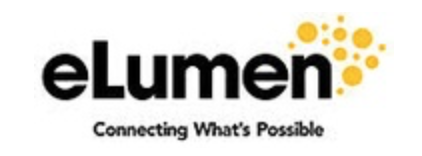 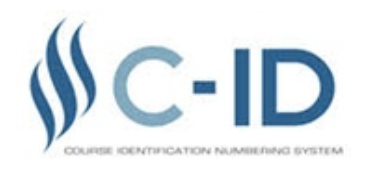 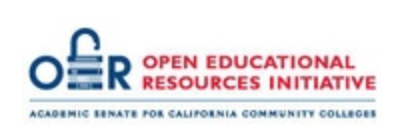 Sponsors
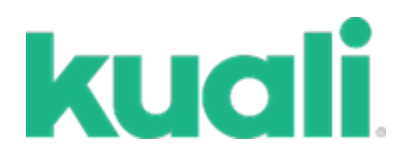 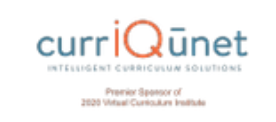 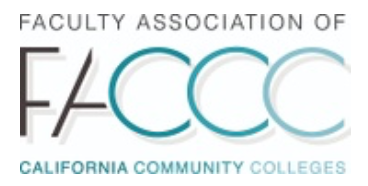 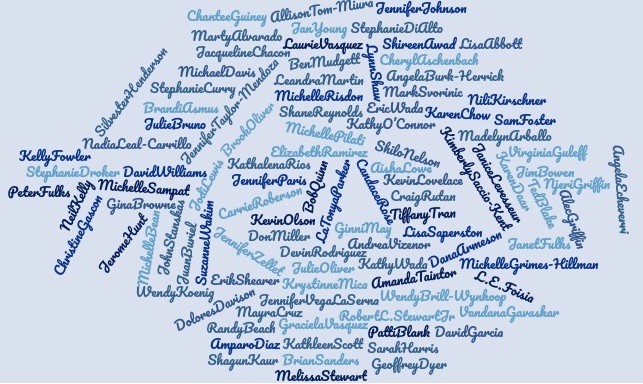 2020 Presenters
23
Collaborations
California Community College Chief Instructional Officers
California Community Colleges
Chancellor’s Office
Accrediting Commission for 
Community and Junior Colleges
California Community Colleges
Success Center
24
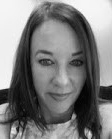 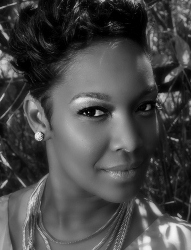 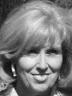 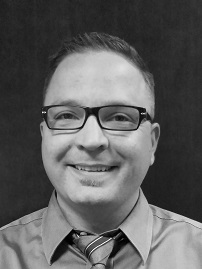 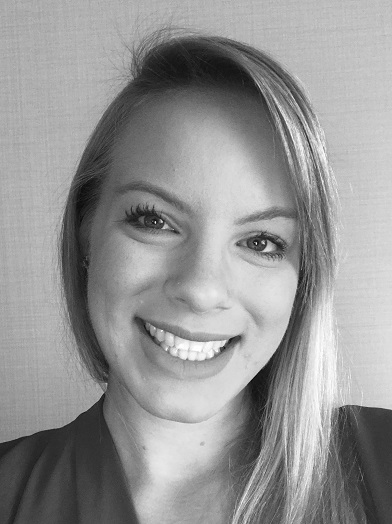 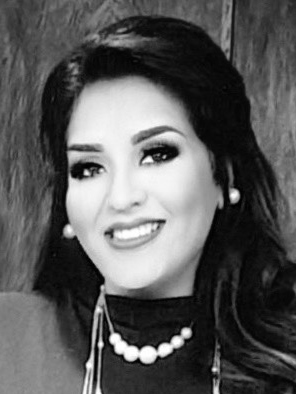 Alice Hammar Director of Finance
Edie Martinelli Events Manager
Jennifer Valencia
Program Manager
Tonya Davis 
Director of 
Administration
April Lonero Executive Assistant
Miguel Rother 
Director of Grants 
& Initiatives
ASCCC Staff
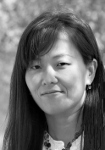 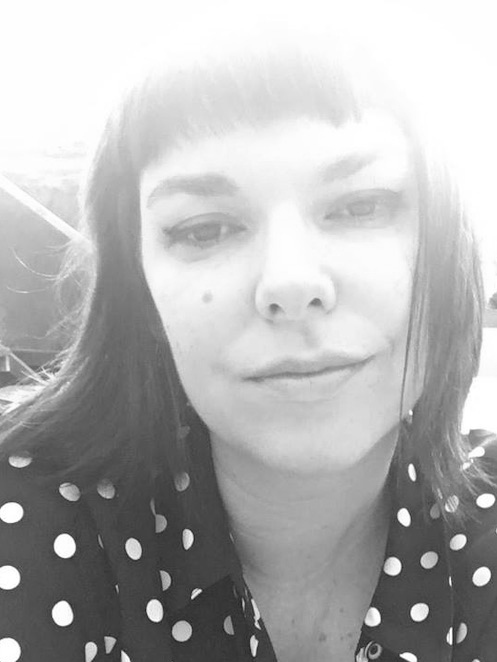 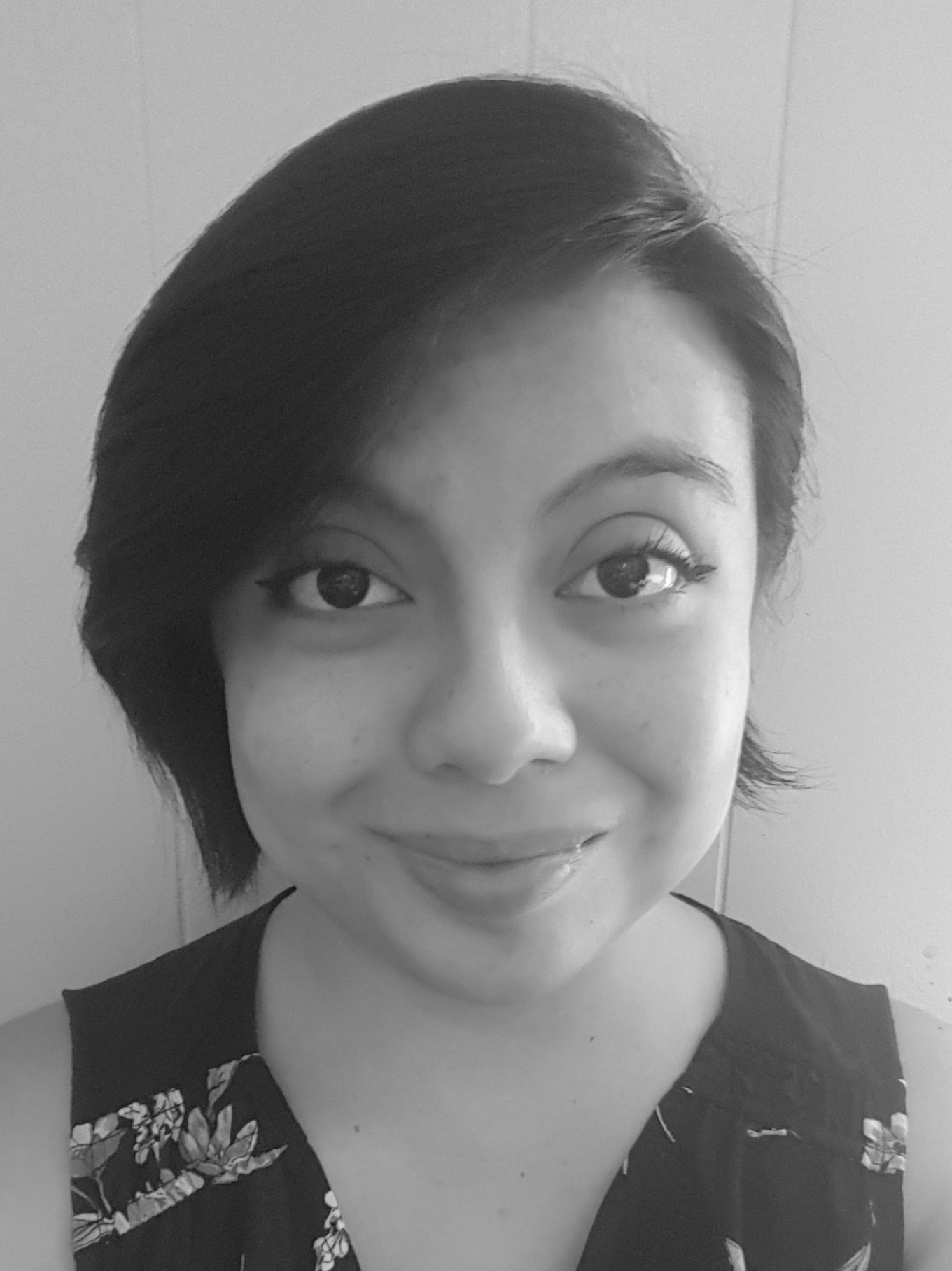 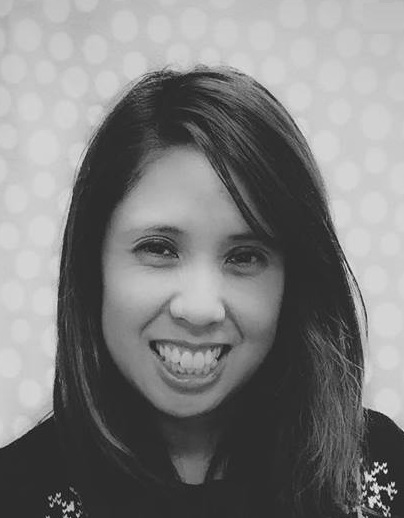 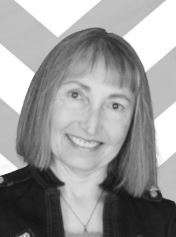 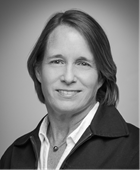 Selena Silva Program Specialist
Megan Trader Program Coordinator
Veronica Rey Administrative Assistant
Kyoko Hatano Administrative Assistant
Meuy Rosales
Accounting Clerk II
Katie Nash
Visual Designer
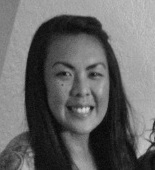 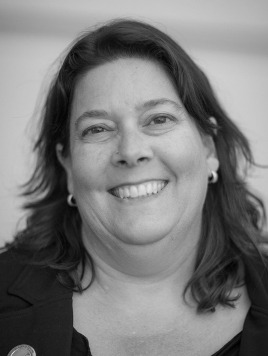 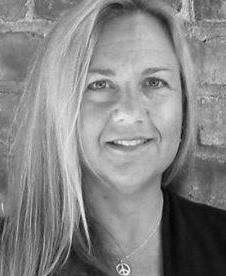 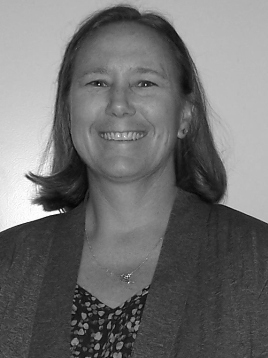 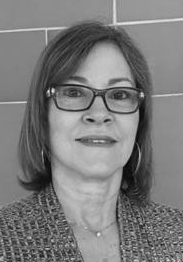 Krystinne Mica 
Executive Director
Mayra Cruz
Treasurer
Cheryl Aschenbach
Secretary
Dolores Davison
President
Virginia May
Vice President
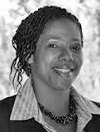 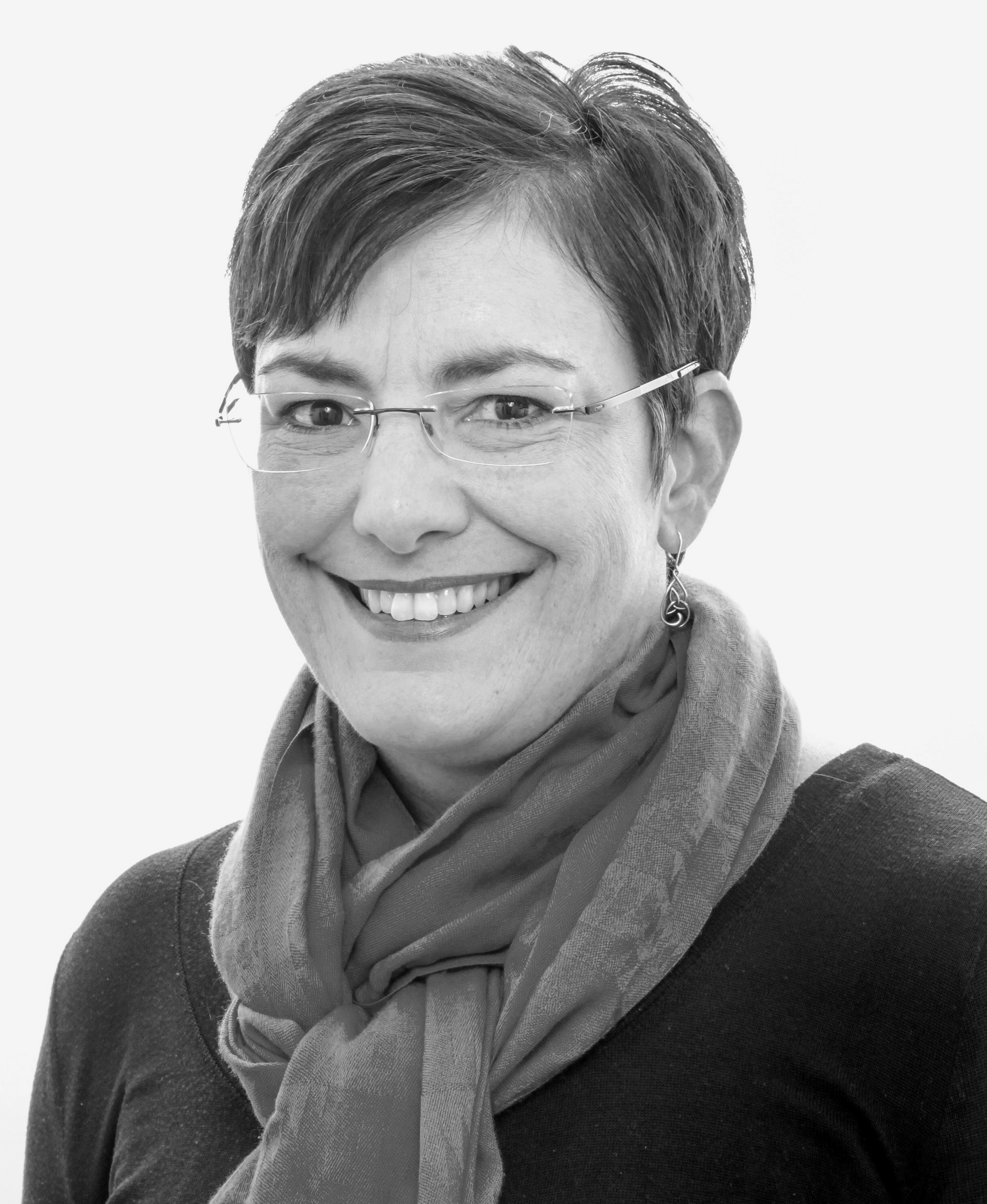 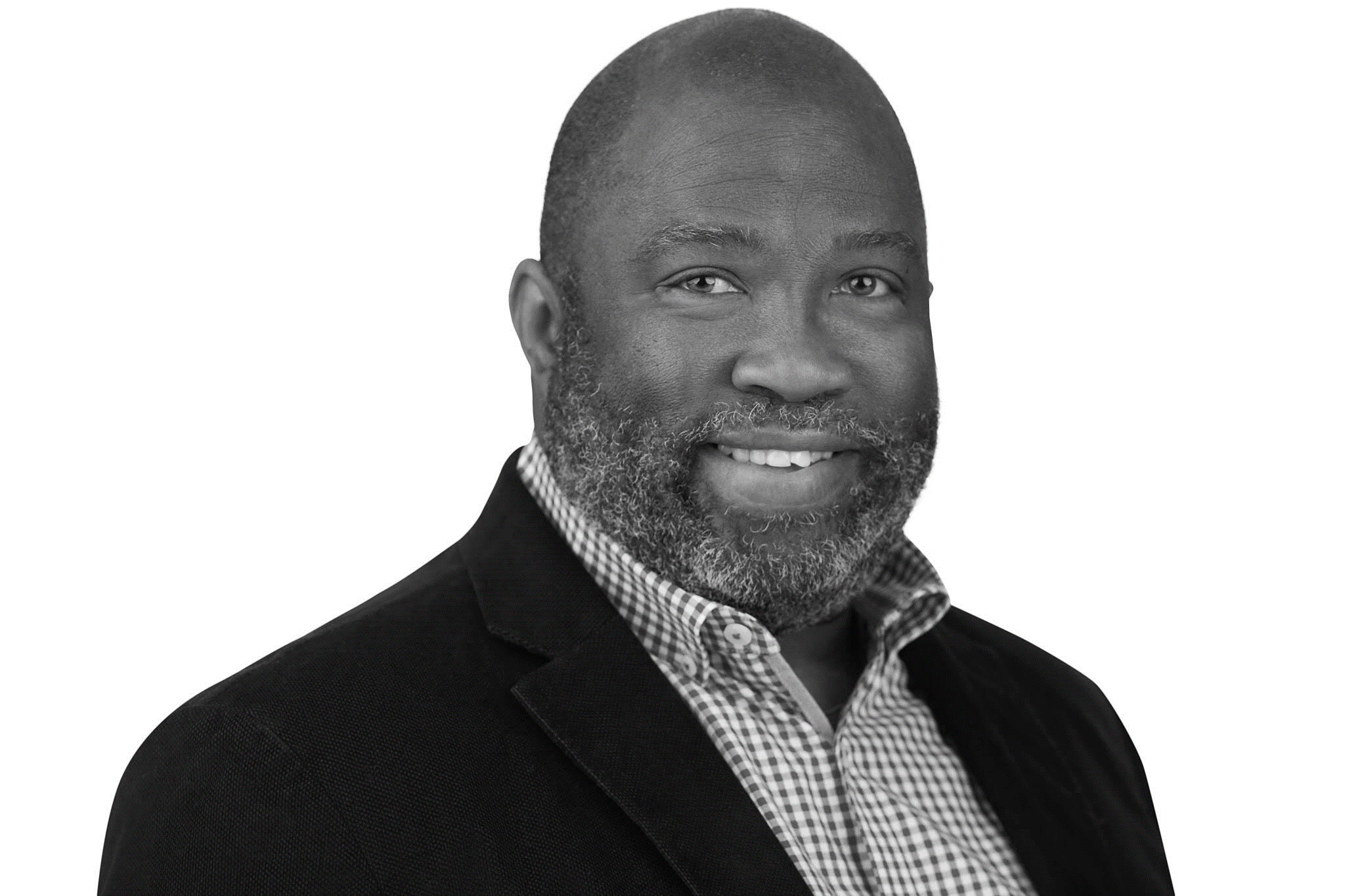 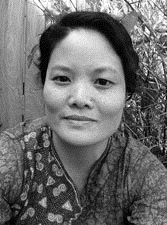 LaTonya Parker
Area D
Julie Oliver
Area A
ASCCC Executive Committee2020-21
Karen Chow
Area B
Robert L. Stewart Jr. Area C
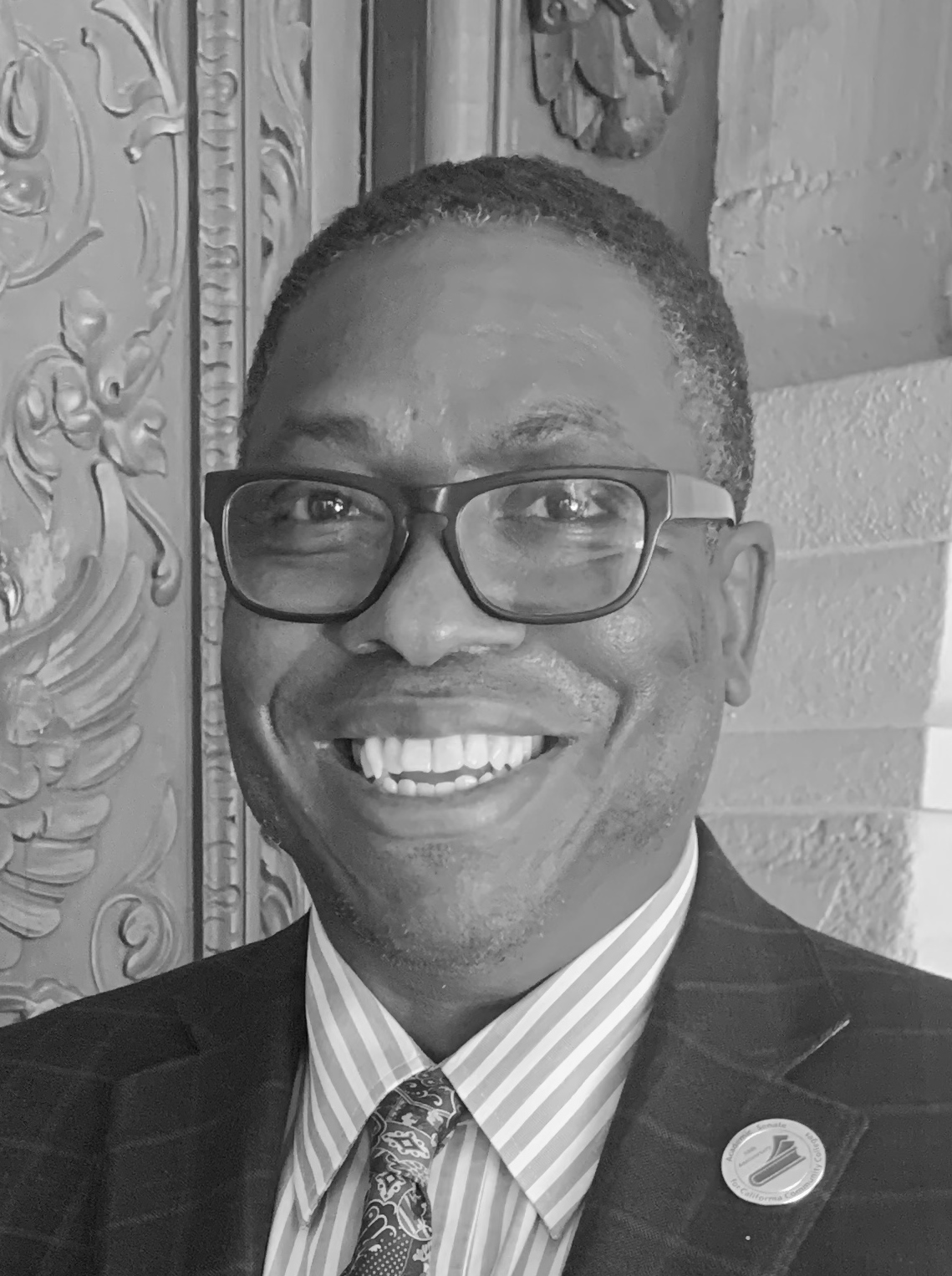 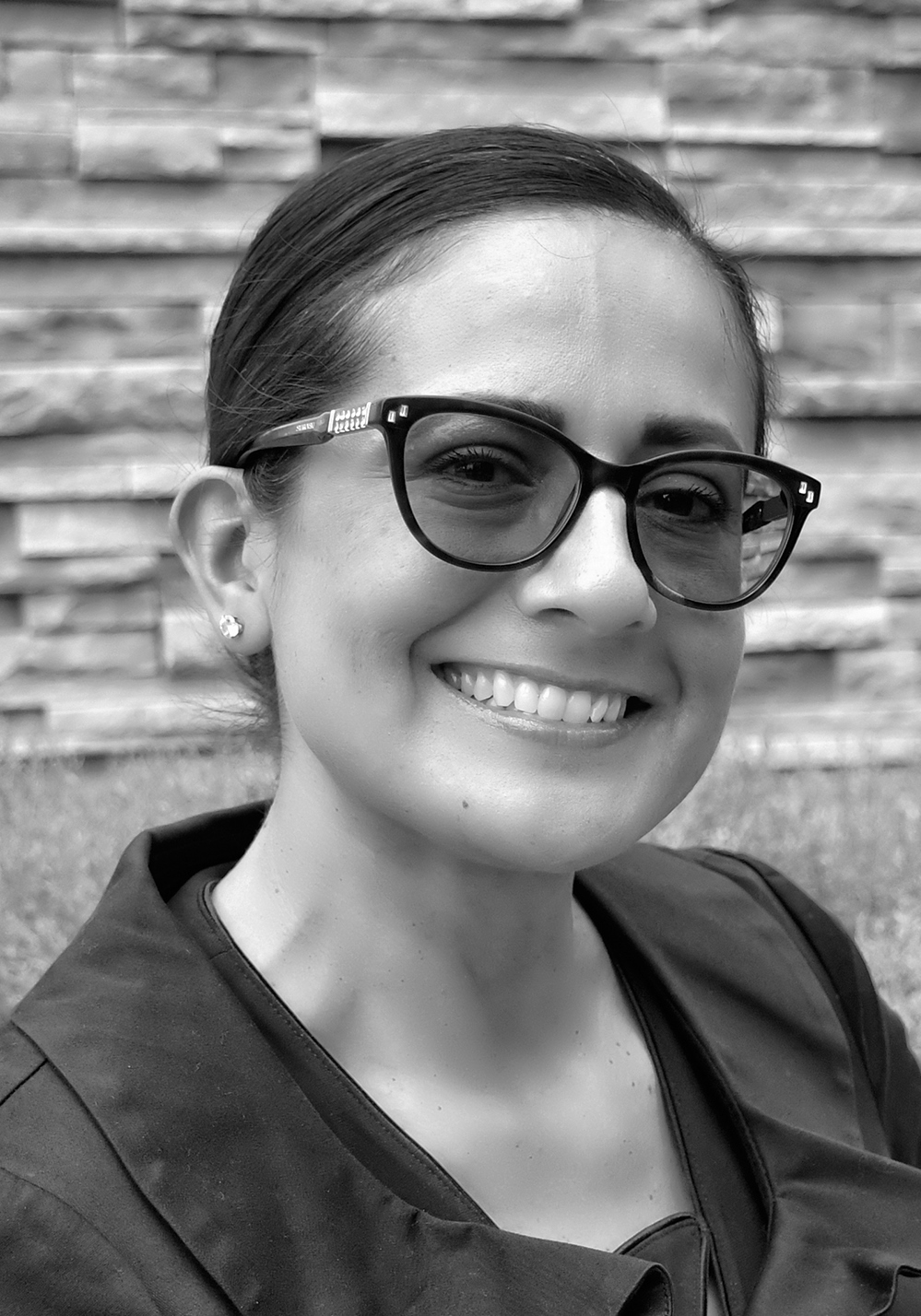 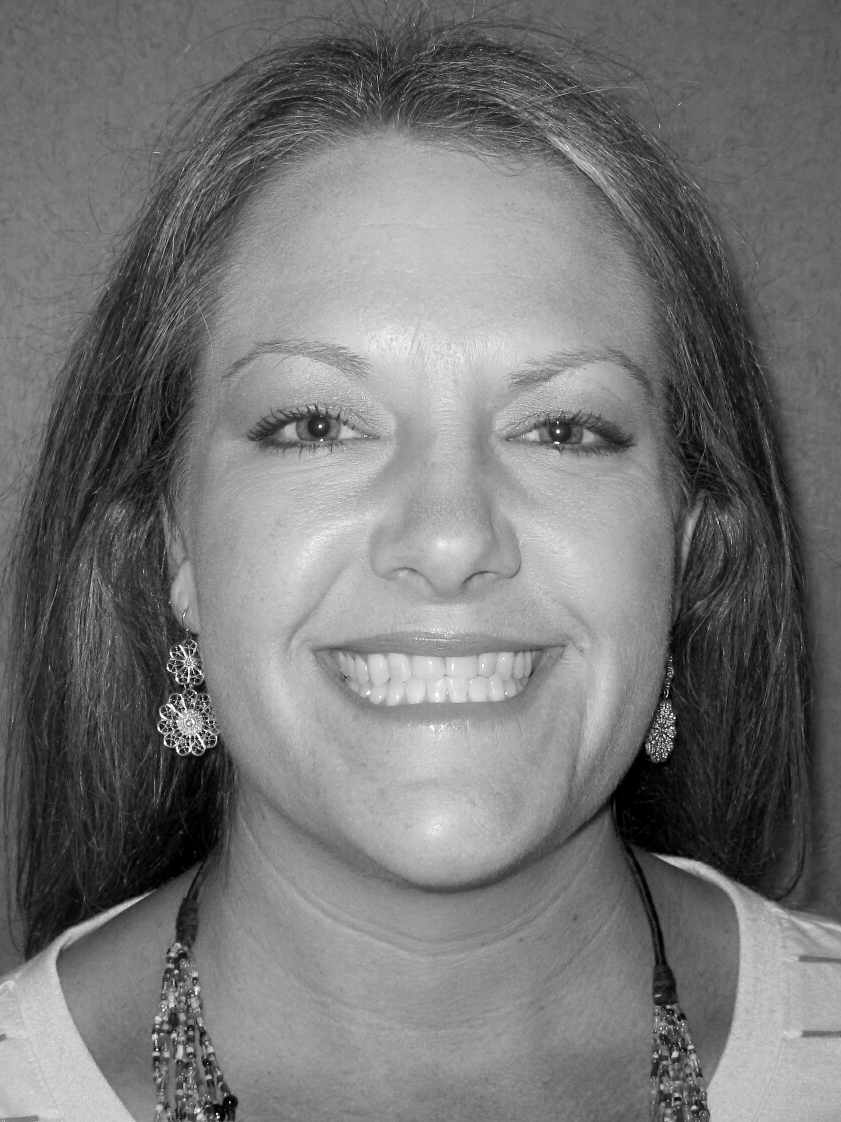 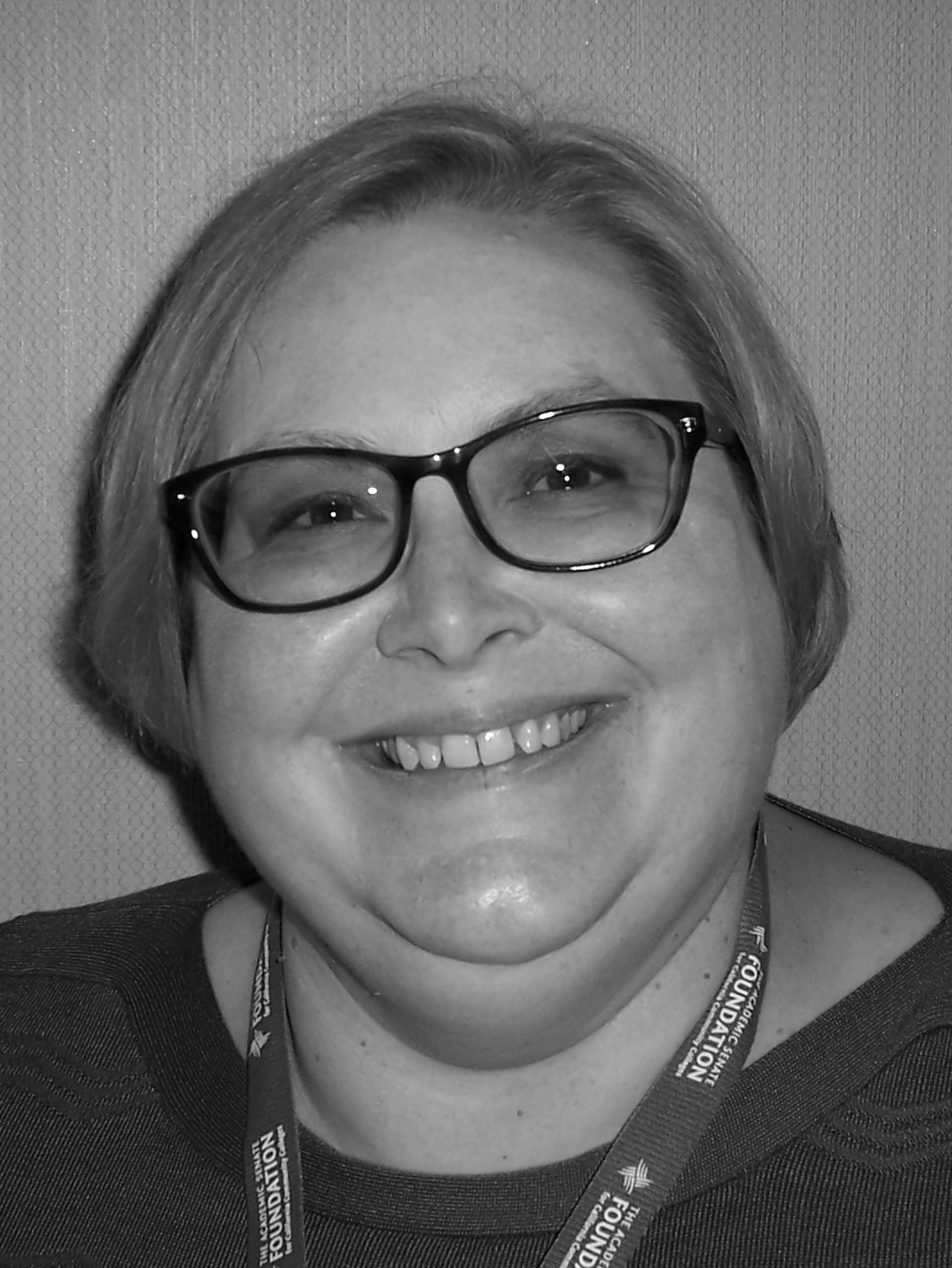 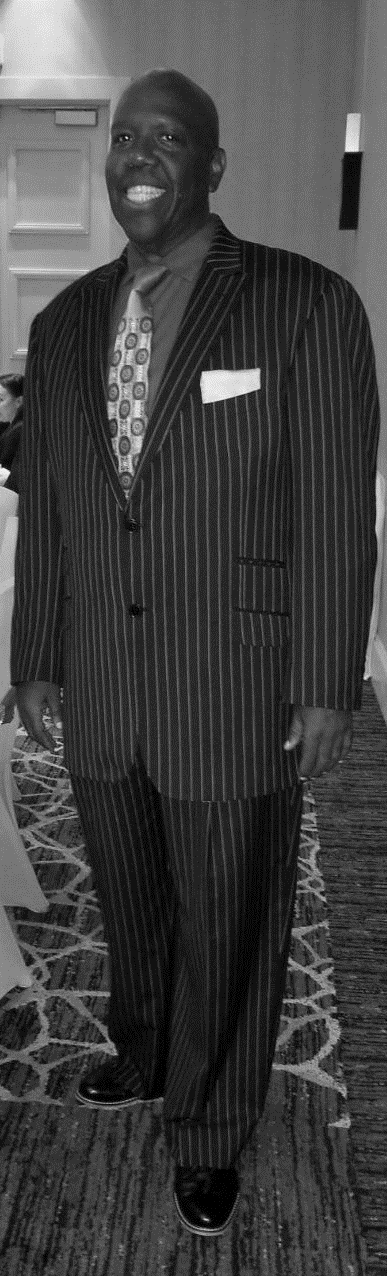 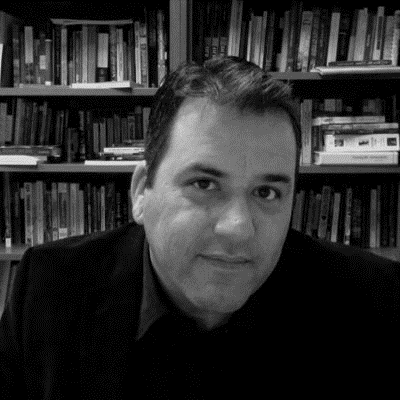 Silvester Henderson
At-Large Rep
Sam Foster
South Representative
Michelle Bean
At-Large Rep
Stephanie Curry
North Representative
Carrie Roberson North Representative
Manuel Velez
South Representative
ASCCC Curriculum Committee2019-2020
Jimmie Bowen
Antelope Valley College
Nili Kirschner
Woodland College
Silvester Henderson
ASCCC At-Large Representative
Shilo Nelson
Los Angeles Pierce College
Donna Necke
Mt. San Antonio College
Elizabeth Ramirez 
Rio Hondo College
Lisa Saperston
Los Angeles City College
Erik Shearer
Napa Valley College
Jennifer Taylor-Mendoza
Skyline College
CIO Representative
27
Action will show they really care about us.
-Dr. Nyree Berry
Los Angeles Community College District 


This will require collective efforts of deliberative engagement, authentic dialogic interaction, with inter-organizational, interdivisional, and interdisciplinary alignment. The future of this country will be decided in our classrooms . The future of this country will be shaped by you. 
It . Is . Time . To . Care . 
-Nadiyah Herron
San Bernardino Valley College
Responsive Curriculum & Collective Impact
Senate Rostrum, Summer 2020
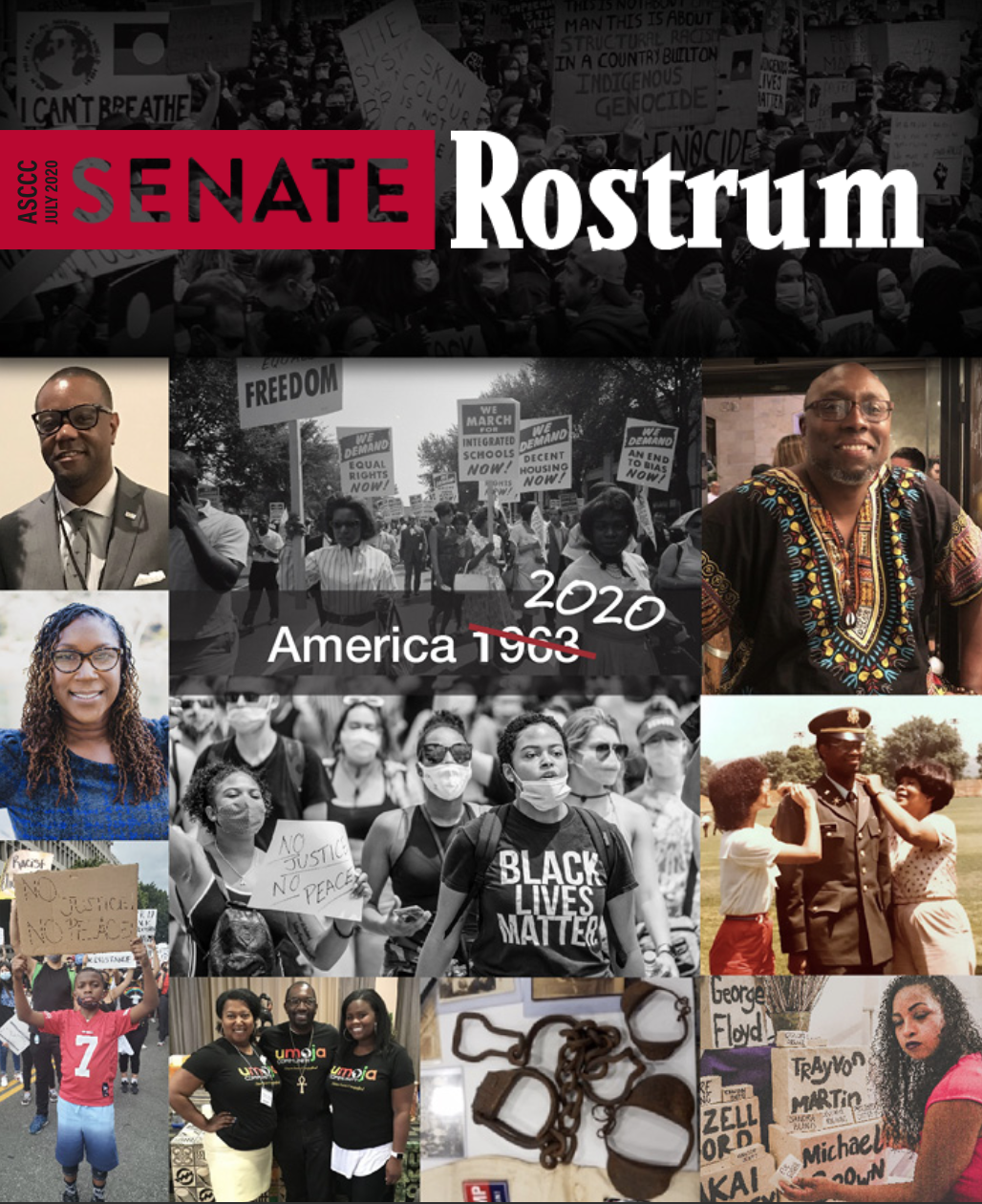 28
2021 Curriculum InstituteJuly 7-10Pasadena Convention Center2020-2021ASCCC Curriculum ChairCarrie Roberson